НАЗВАНИЕ РАБОТЫ
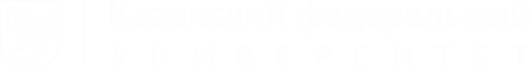 Выпускная квалификационная работа
Институт фундаментальной медицины и биологии

Кафедра генетики
Иванов Иван Иванович
Научный руководитель
Д.б.н., профессор 
Иванов Иван Иванович
[Speaker Notes: Добрый день, уважаемый Ильшат Рафкатович! Добрый день, коллеги.
Согласно поручению ректора по рекомендациям по использованию фирменного стиля, мы разослали всем руководителям подразделений письмо с просьбой предоставить нам обратную связь в виде предложений по изменению и корректировкам связанными с использованием фирменного стиля в презентациях.
Все полученные рекомендации мы разбили на три категории:
Предложения по оформлению презентации;
Предложения по внедрению новых единых стилеобразующих элементов;
Предложения по структуре презентаций.

Итак, перейдем к первому пункту – оформление.]
Название слайда Шрифты PT Sans, Arial, размер минимум 26
2/7
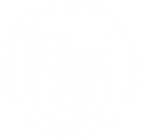 Номера слайдов, из общего числа слайдов
Введение (актуальность)

Шрифты PT Sans, Arial, размер минимум 20
[Speaker Notes: После переосмысления структуры слайда, у нас появилось предложение сделать горизонтальный формат оформления, который визуально дает возможность визуально разграничить поле навигации-тематики и дать больше маневра для представления контента на слайде.

След. Слайд

Обращаю ваше внимание, что версию в сером цвете также предусмотрели.]
3/7
Цель работы и решаемые задачи:
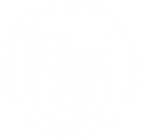 Цель работы:

Сформулировать цель (установить, охарактеризовать, оценить возможность)


Задачи:

1. Выделить .....

2. Замерить ....

3. Охарактеризовать...
[Speaker Notes: После переосмысления структуры слайда, у нас появилось предложение сделать горизонтальный формат оформления, который визуально дает возможность визуально разграничить поле навигации-тематики и дать больше маневра для представления контента на слайде.

След. Слайд

Обращаю ваше внимание, что версию в сером цвете также предусмотрели.]
4/7
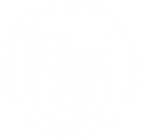 Название слайда, пример: 
Влияние вещества на рост клеток...
Полученные результаты по задаче 1, рисунки, таблицы
[Speaker Notes: После переосмысления структуры слайда, у нас появилось предложение сделать горизонтальный формат оформления, который визуально дает возможность визуально разграничить поле навигации-тематики и дать больше маневра для представления контента на слайде.

След. Слайд

Обращаю ваше внимание, что версию в сером цвете также предусмотрели.]
5/7
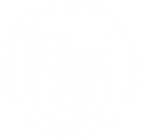 Название слайда, пример: 
Вещество А подавляет рост клеток
Полученные результаты по задаче 2, рисунки, таблицы
[Speaker Notes: После переосмысления структуры слайда, у нас появилось предложение сделать горизонтальный формат оформления, который визуально дает возможность визуально разграничить поле навигации-тематики и дать больше маневра для представления контента на слайде.

След. Слайд

Обращаю ваше внимание, что версию в сером цвете также предусмотрели.]
6/7
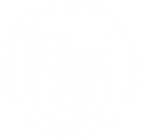 Название слайда
Полученные результаты по задаче 3, рисунки, таблицы
[Speaker Notes: После переосмысления структуры слайда, у нас появилось предложение сделать горизонтальный формат оформления, который визуально дает возможность визуально разграничить поле навигации-тематики и дать больше маневра для представления контента на слайде.

След. Слайд

Обращаю ваше внимание, что версию в сером цвете также предусмотрели.]
7/7
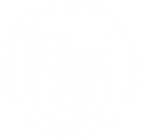 Выводы
Показано...
Получено...
Установлено...


Не читать, можно сказать заключение на 2-3 предложения, которое передаст основную суть работы. 

Принято:

Выводы РАЗРЕШИТЕ не зачитывать, так как они прозвучали в ходе доклада. 

После этого слайд Спасибо за внимание и возвращаете на выводы.
[Speaker Notes: После переосмысления структуры слайда, у нас появилось предложение сделать горизонтальный формат оформления, который визуально дает возможность визуально разграничить поле навигации-тематики и дать больше маневра для представления контента на слайде.

След. Слайд

Обращаю ваше внимание, что версию в сером цвете также предусмотрели.]
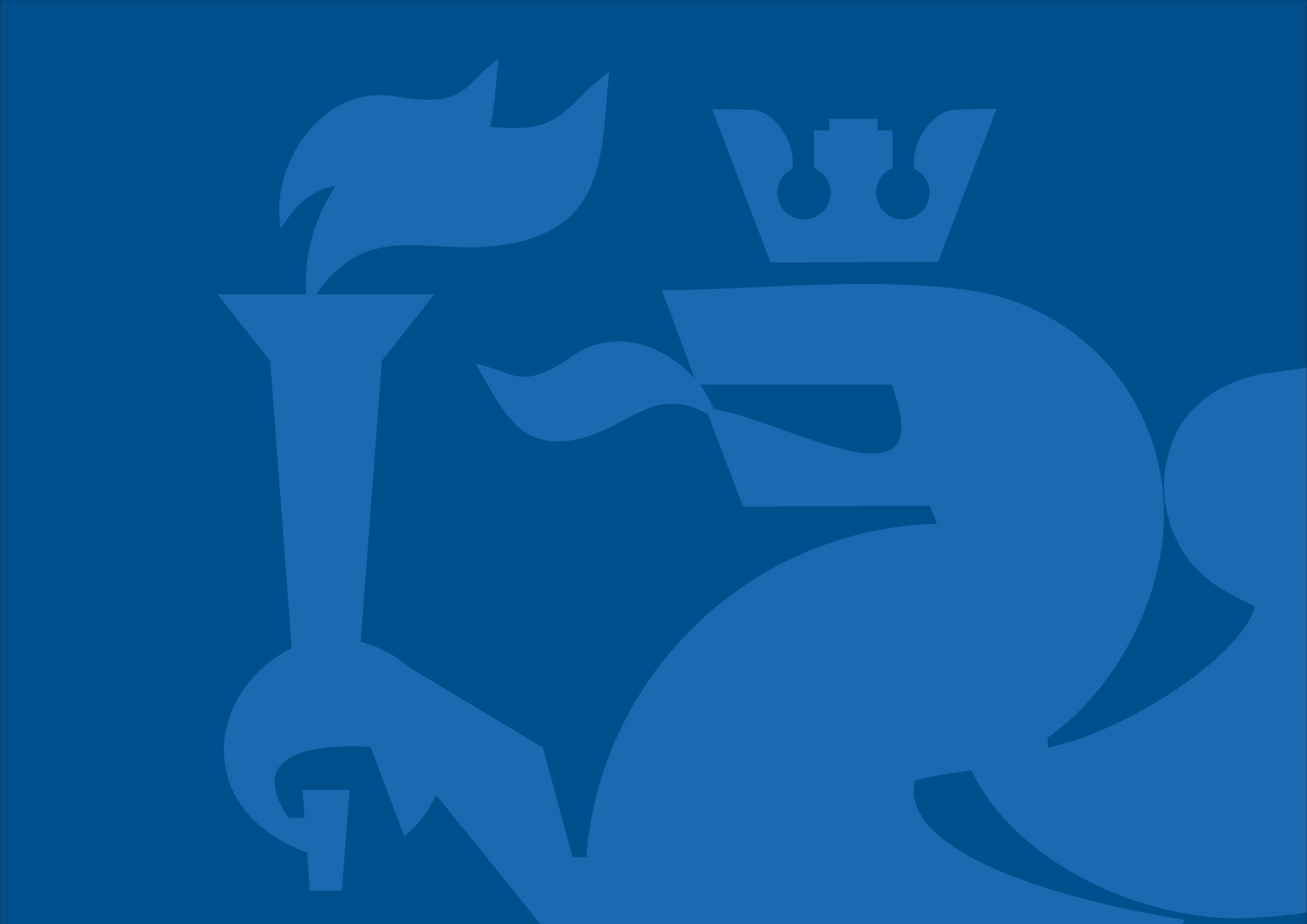 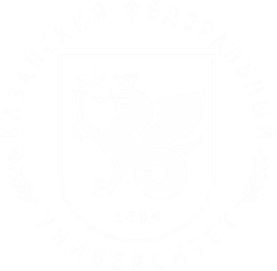 Спасибо за внимание!
8
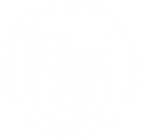 Благодарности
Указываются благодарности тем, кто 

помогал в выполнении работы – кто, регалии и должность и за что;
Руководителю;
Рецензенту;
При желании – поддержку работы грантами, выполнение в рамках хоздоговора и т.п.;
Всем преподавателям и сотрудникам кафедры Генетики и НИЛ .... .

Этот слайд показываете после того как Вам предоставят заключительное слово после всех вопросов.
[Speaker Notes: После переосмысления структуры слайда, у нас появилось предложение сделать горизонтальный формат оформления, который визуально дает возможность визуально разграничить поле навигации-тематики и дать больше маневра для представления контента на слайде.

След. Слайд

Обращаю ваше внимание, что версию в сером цвете также предусмотрели.]